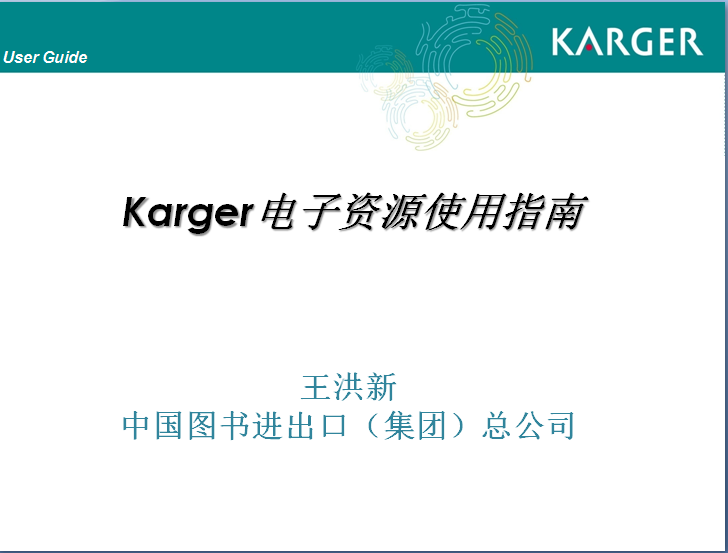 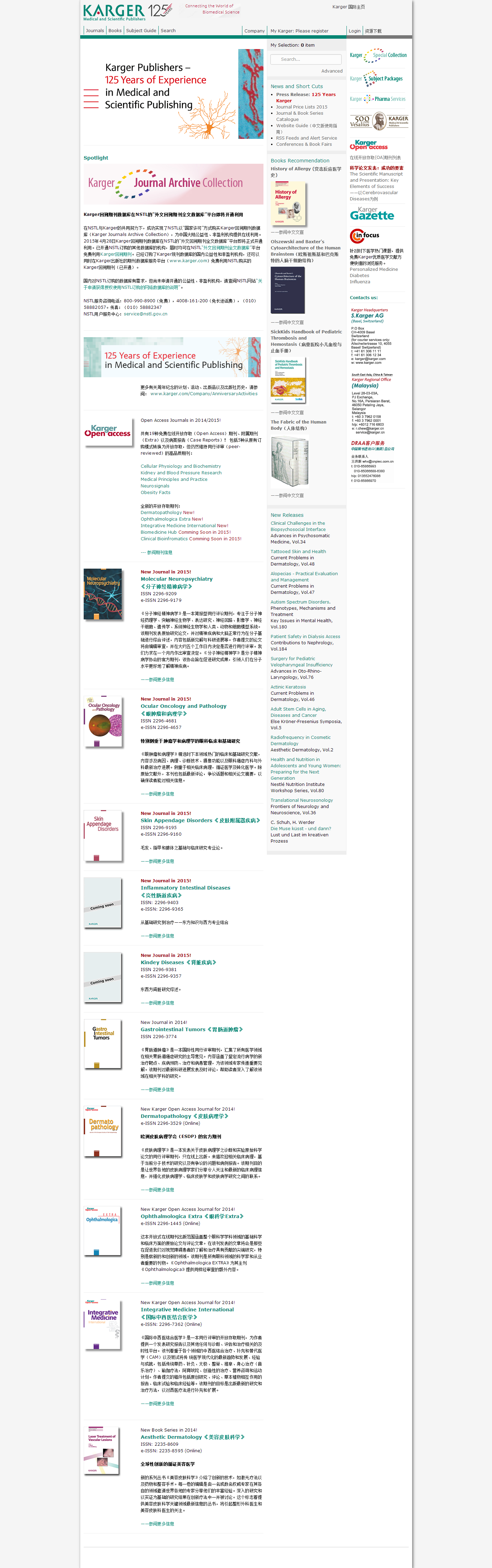 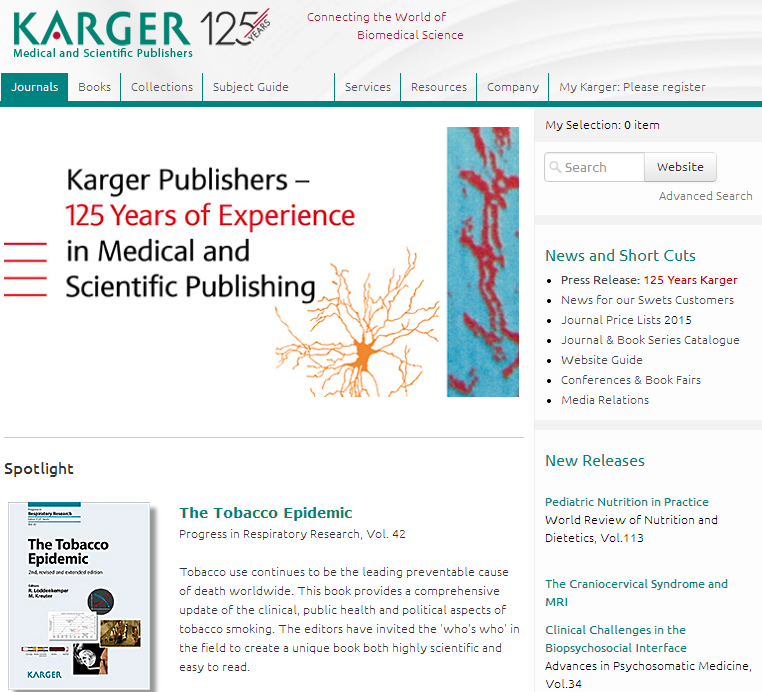 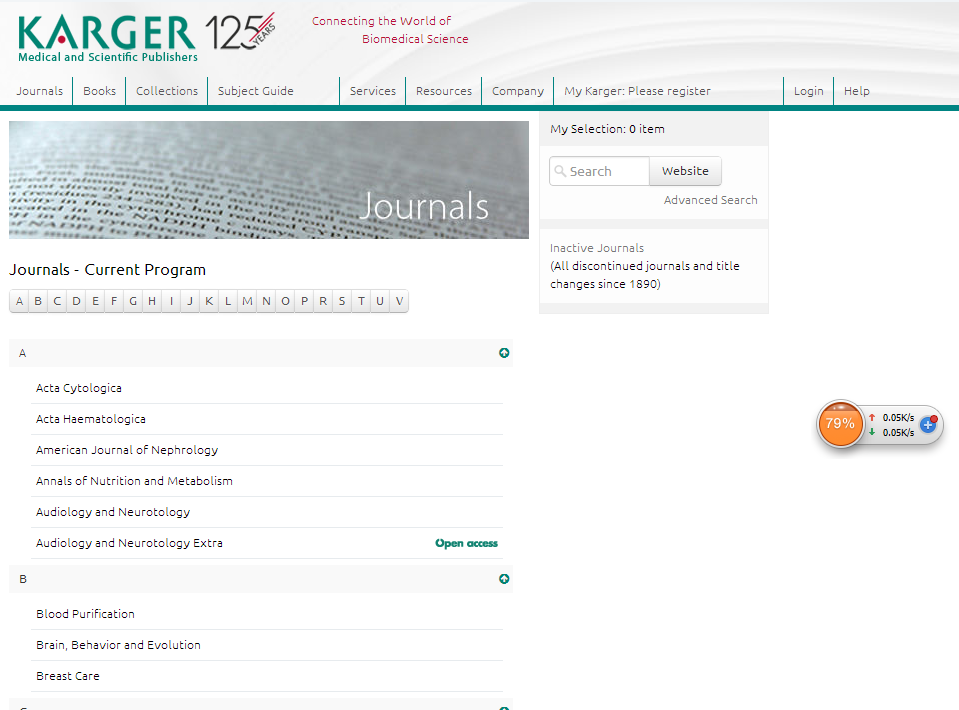 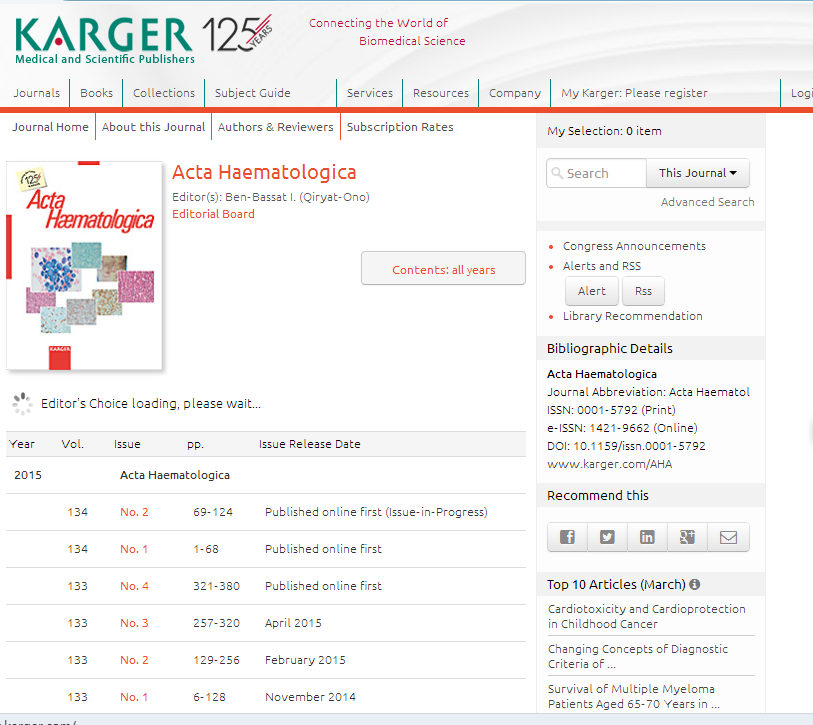 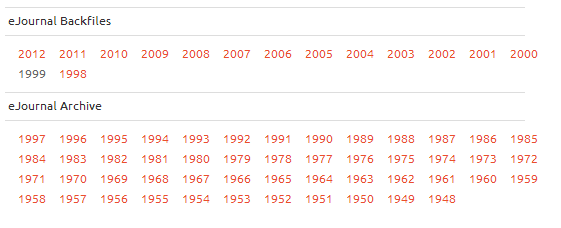 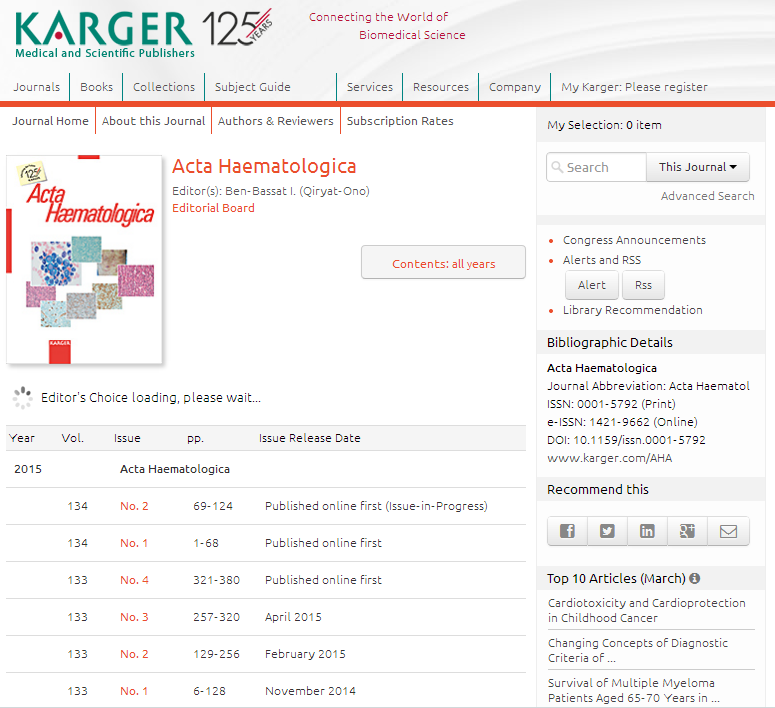 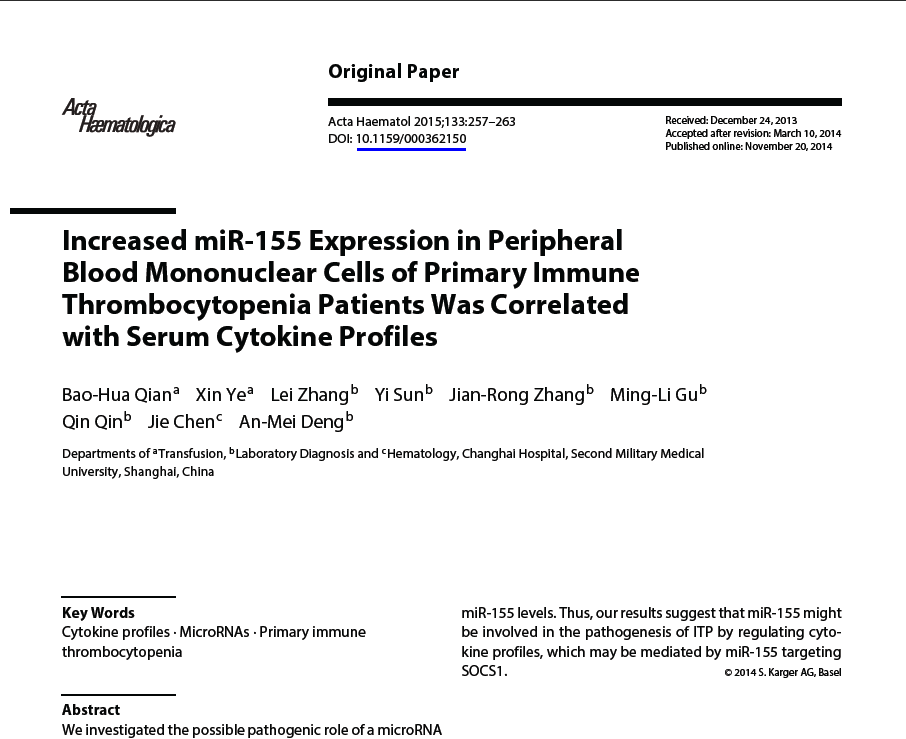 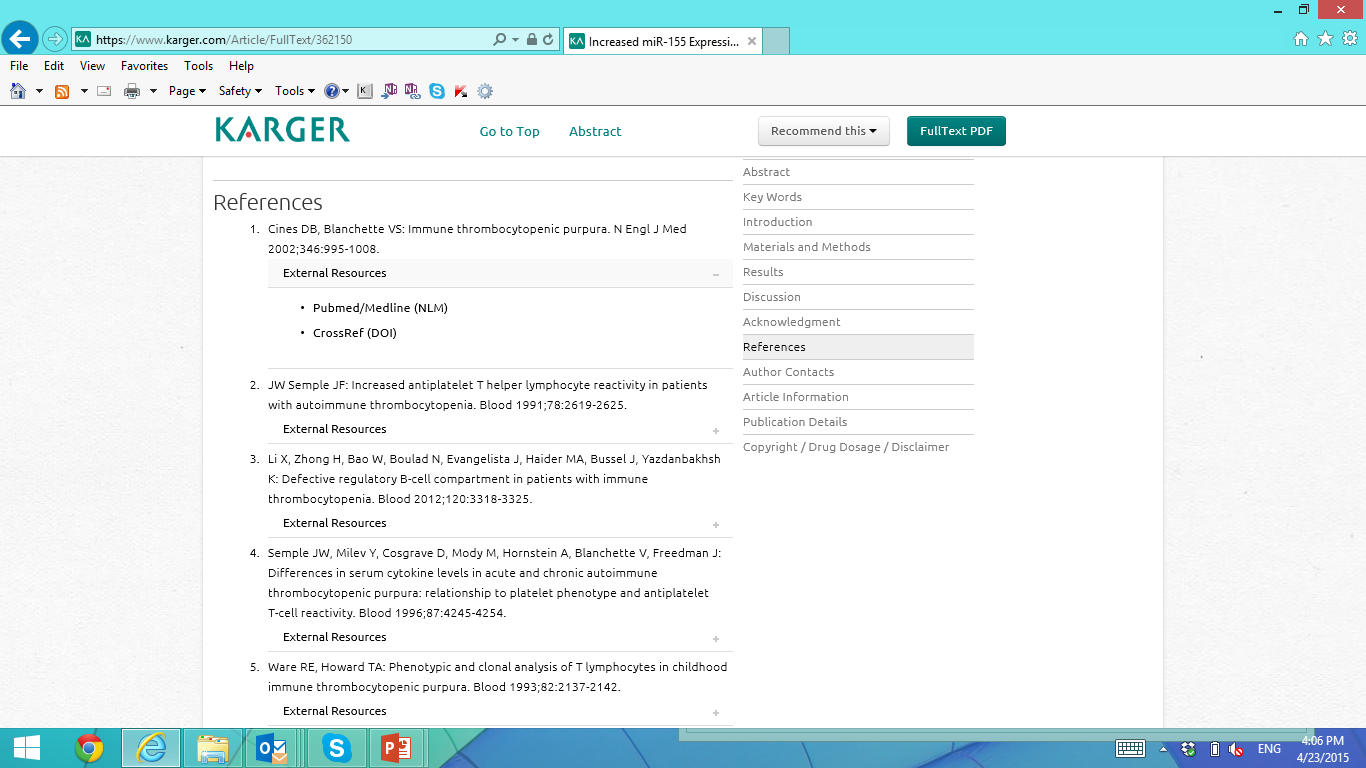 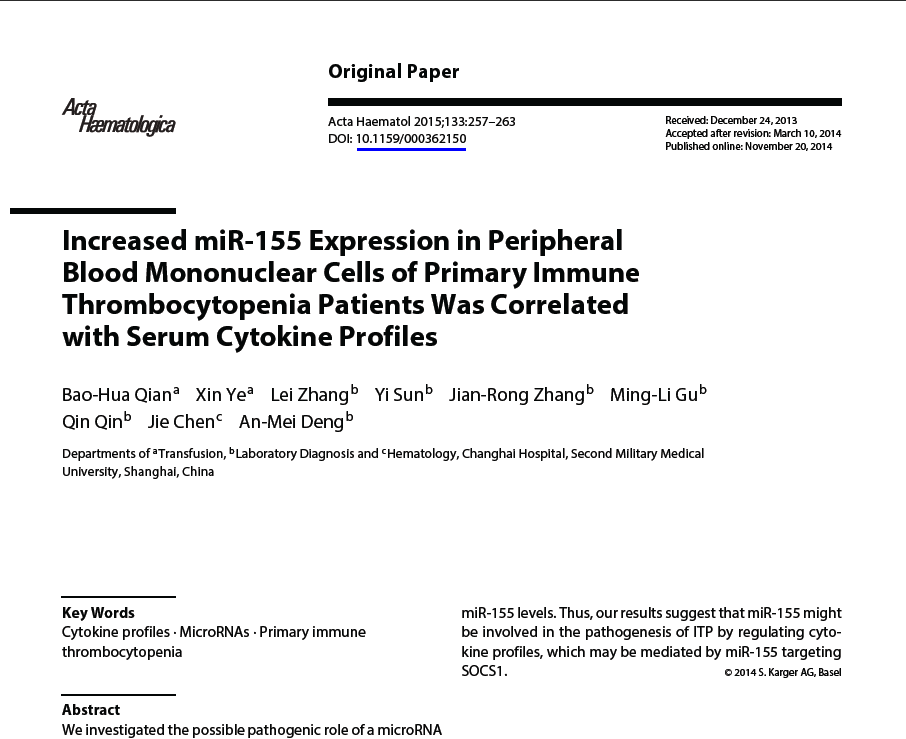 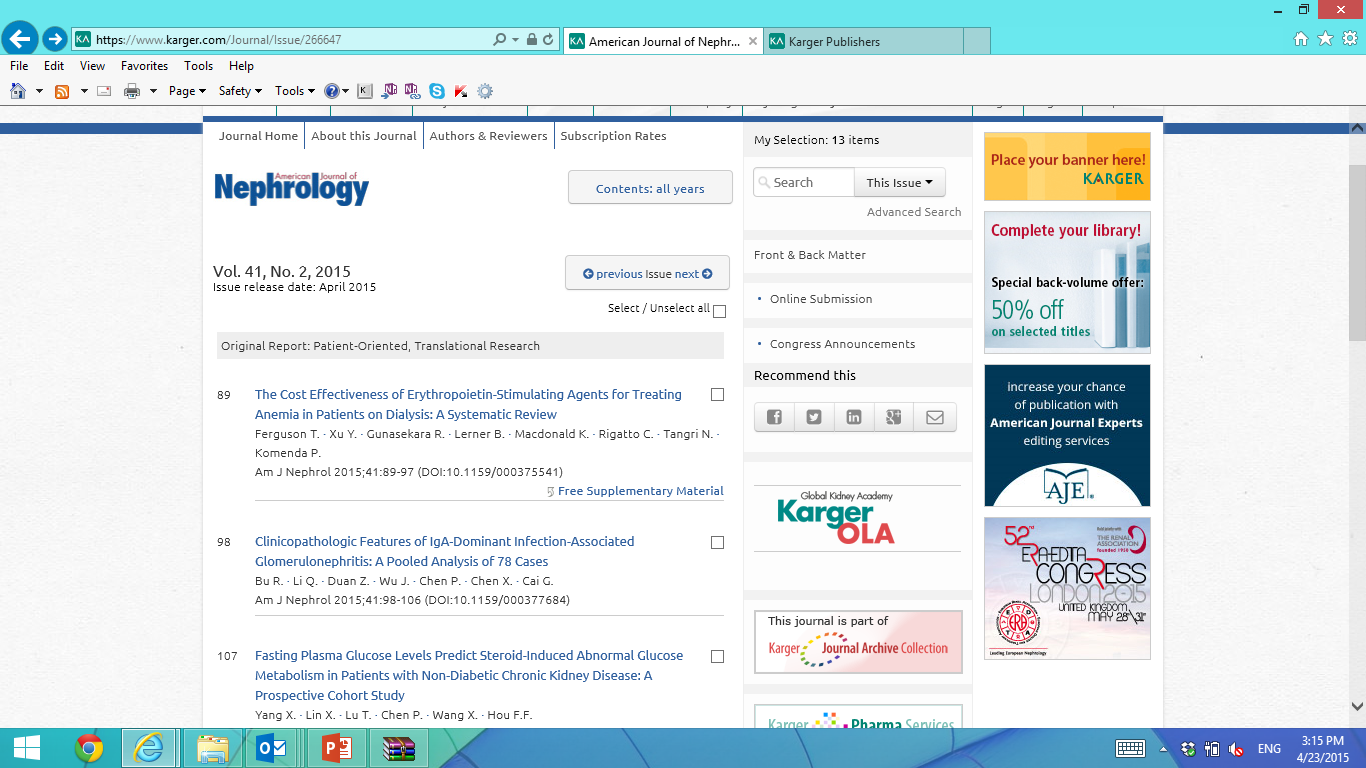 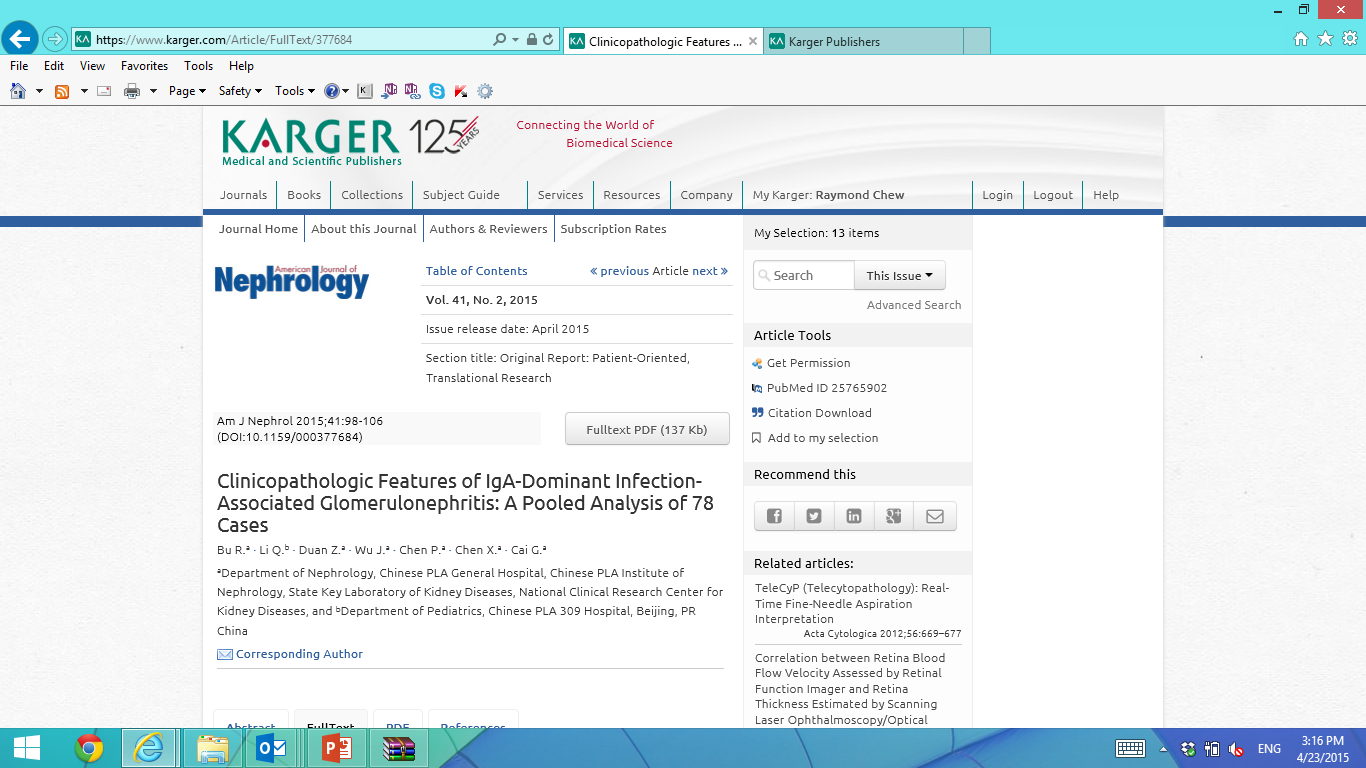 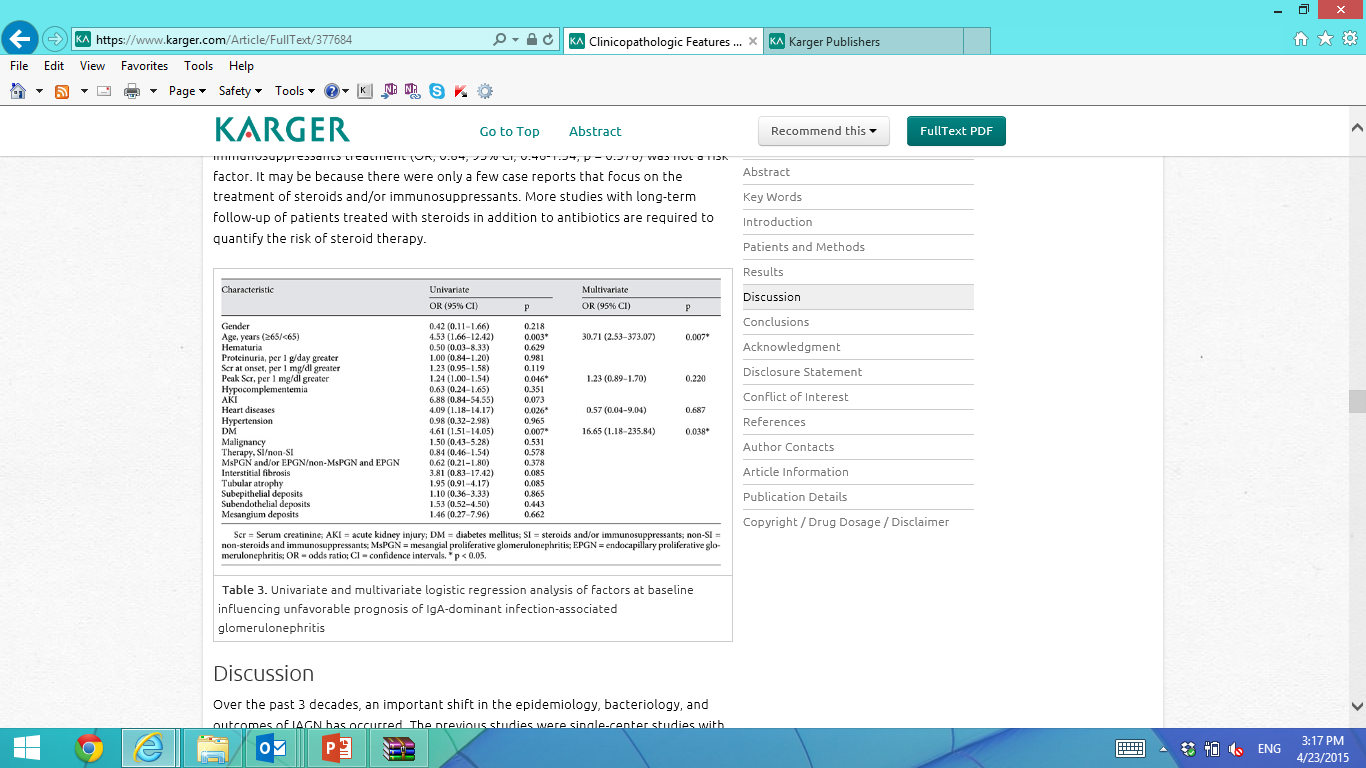 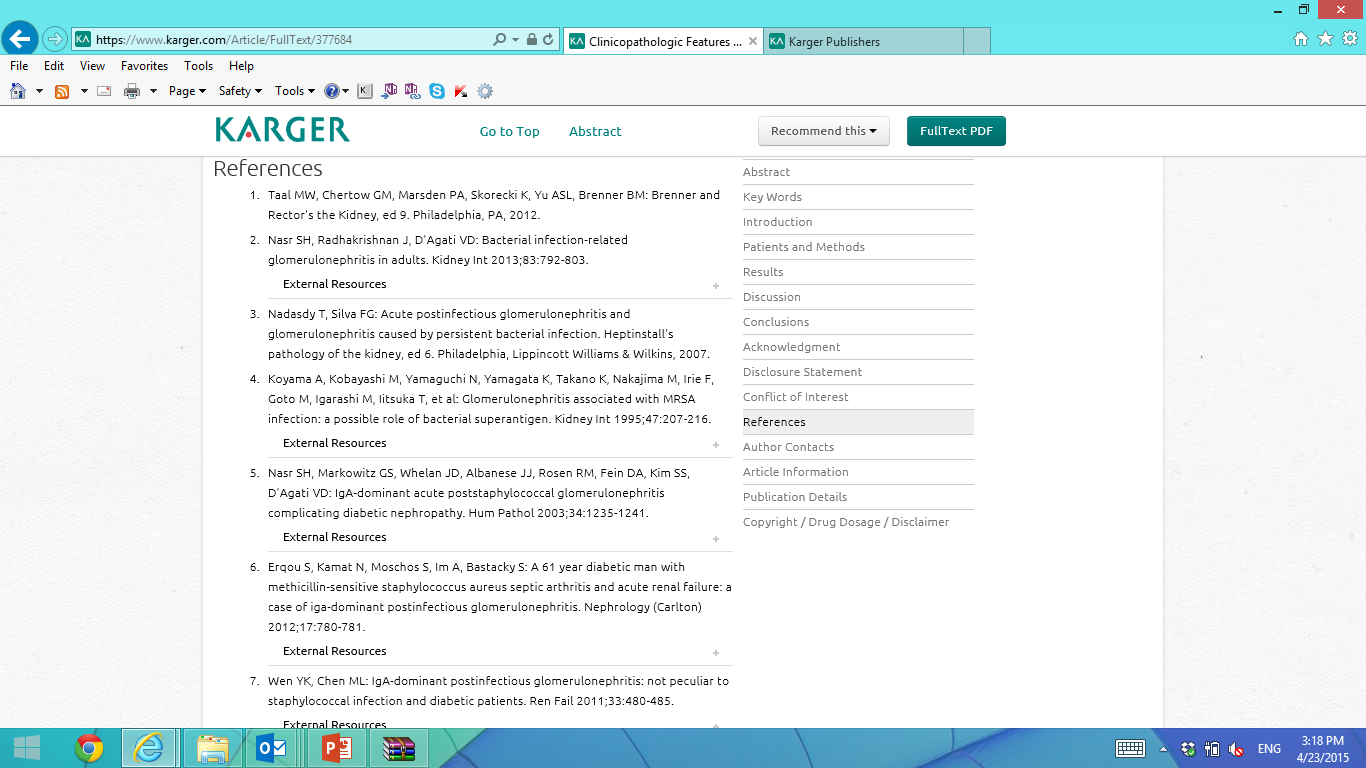 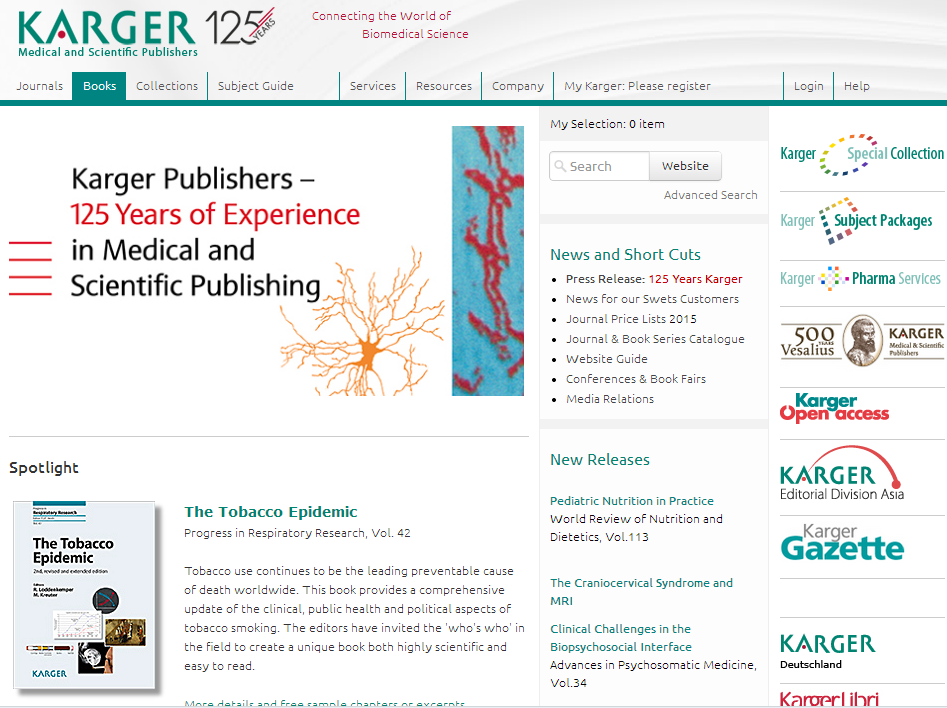 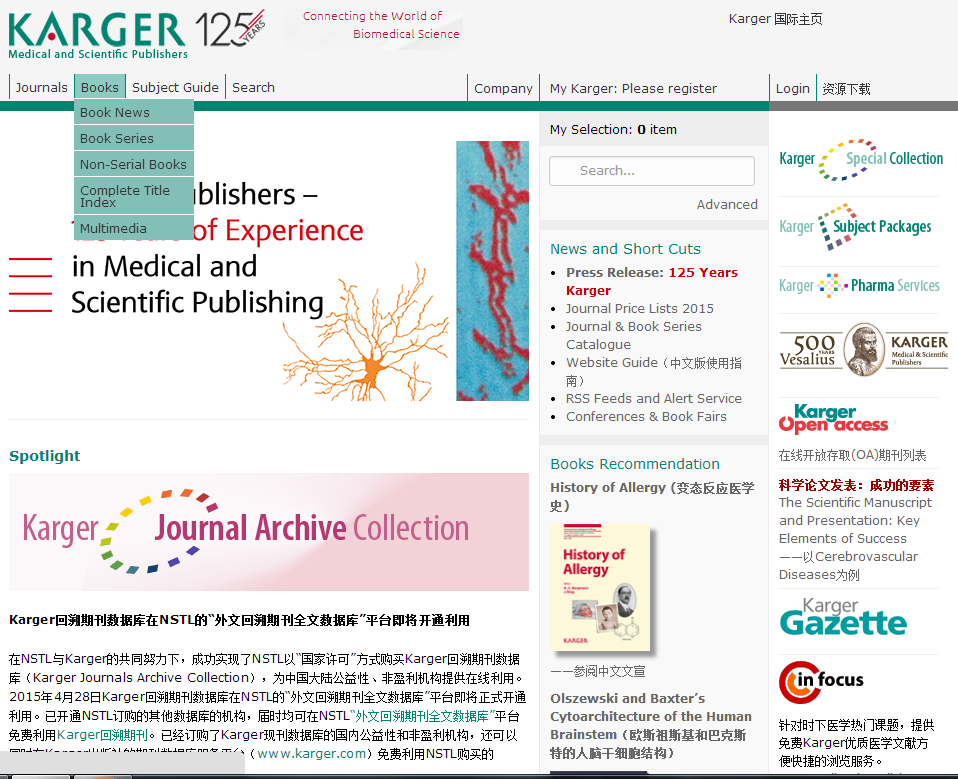 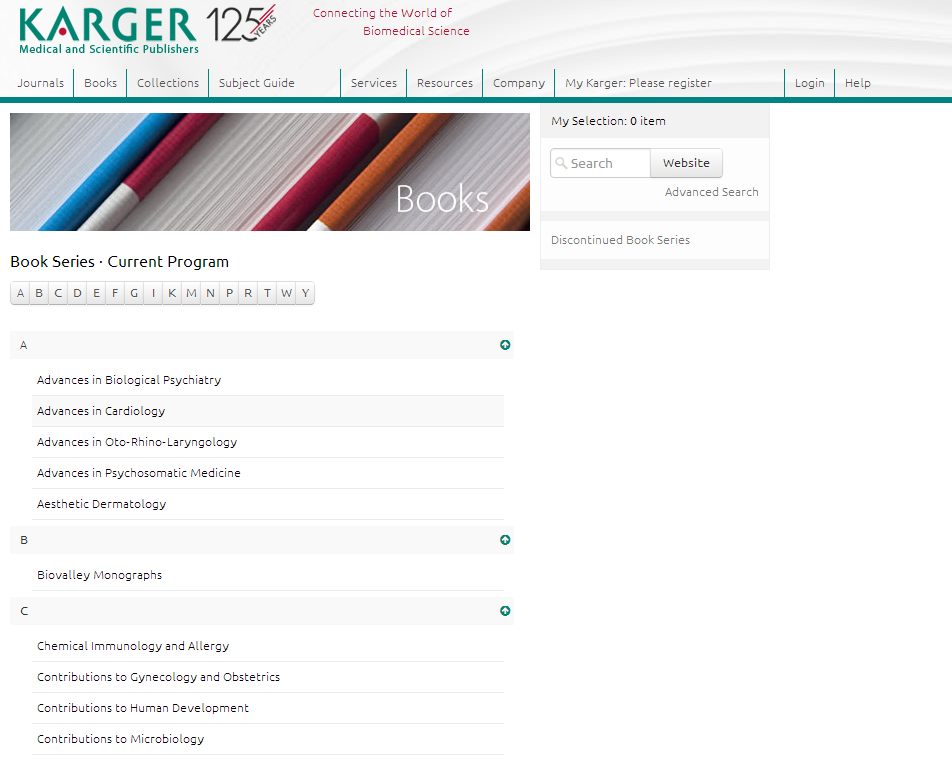 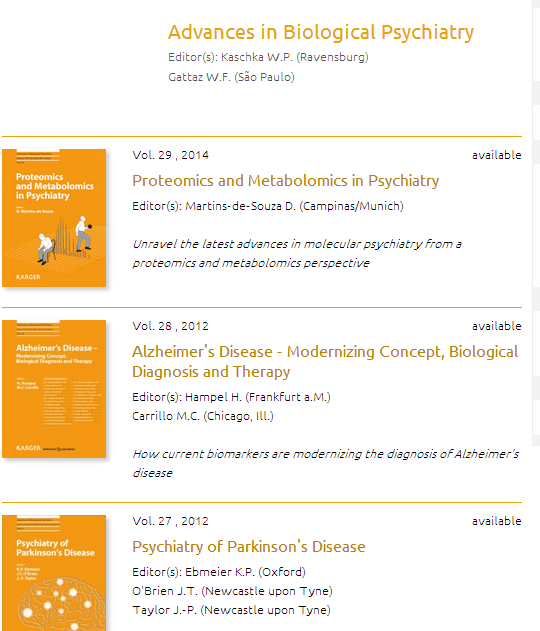 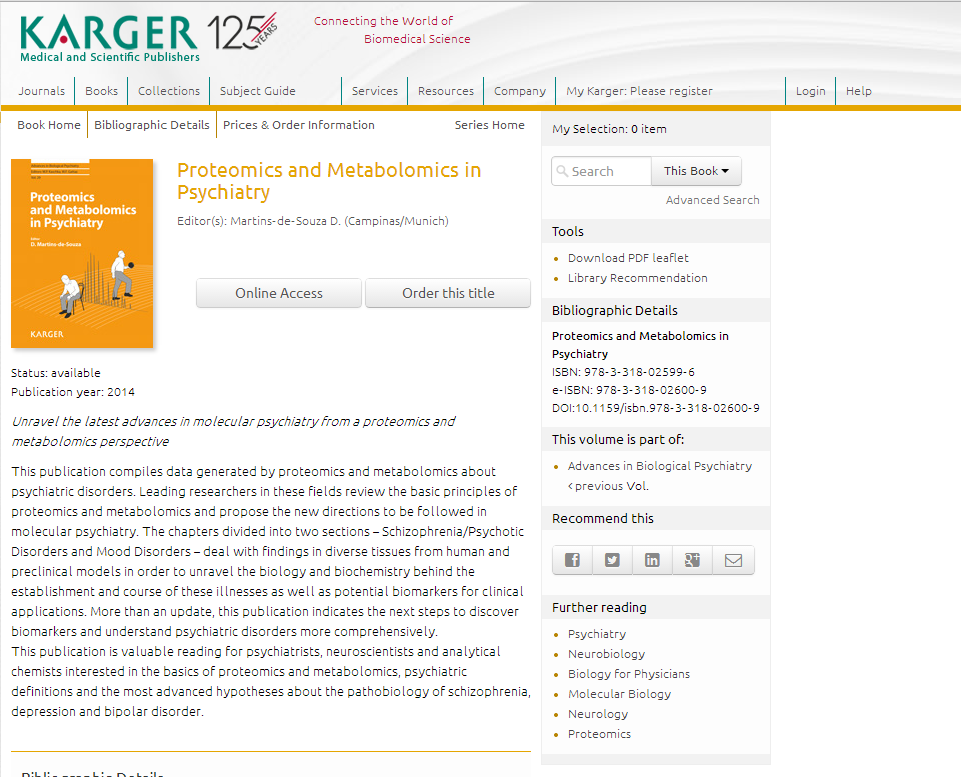 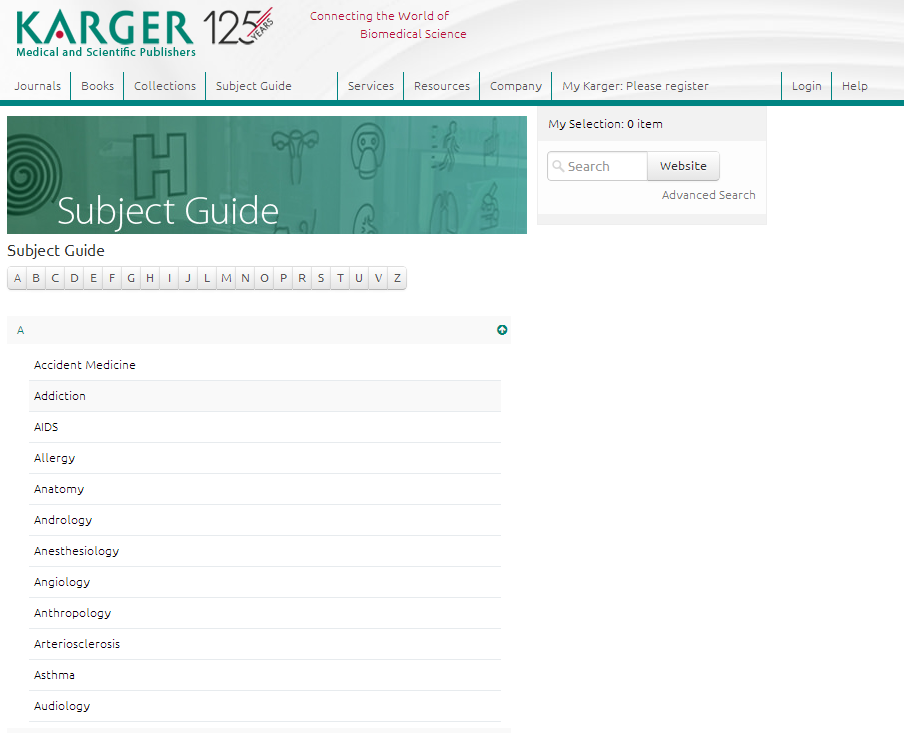 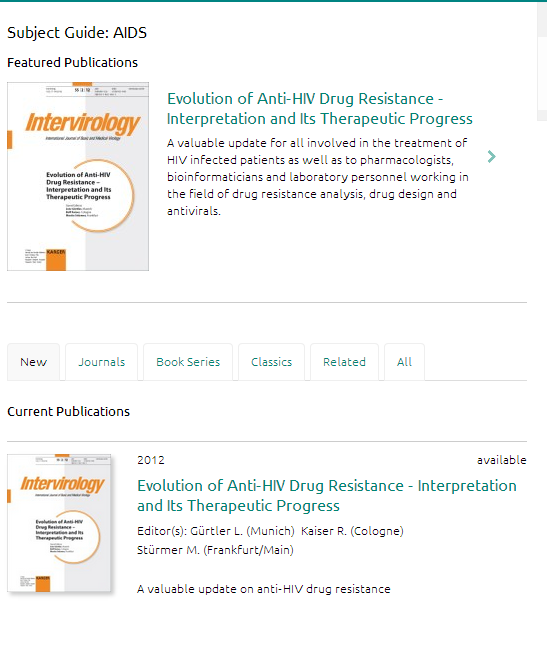 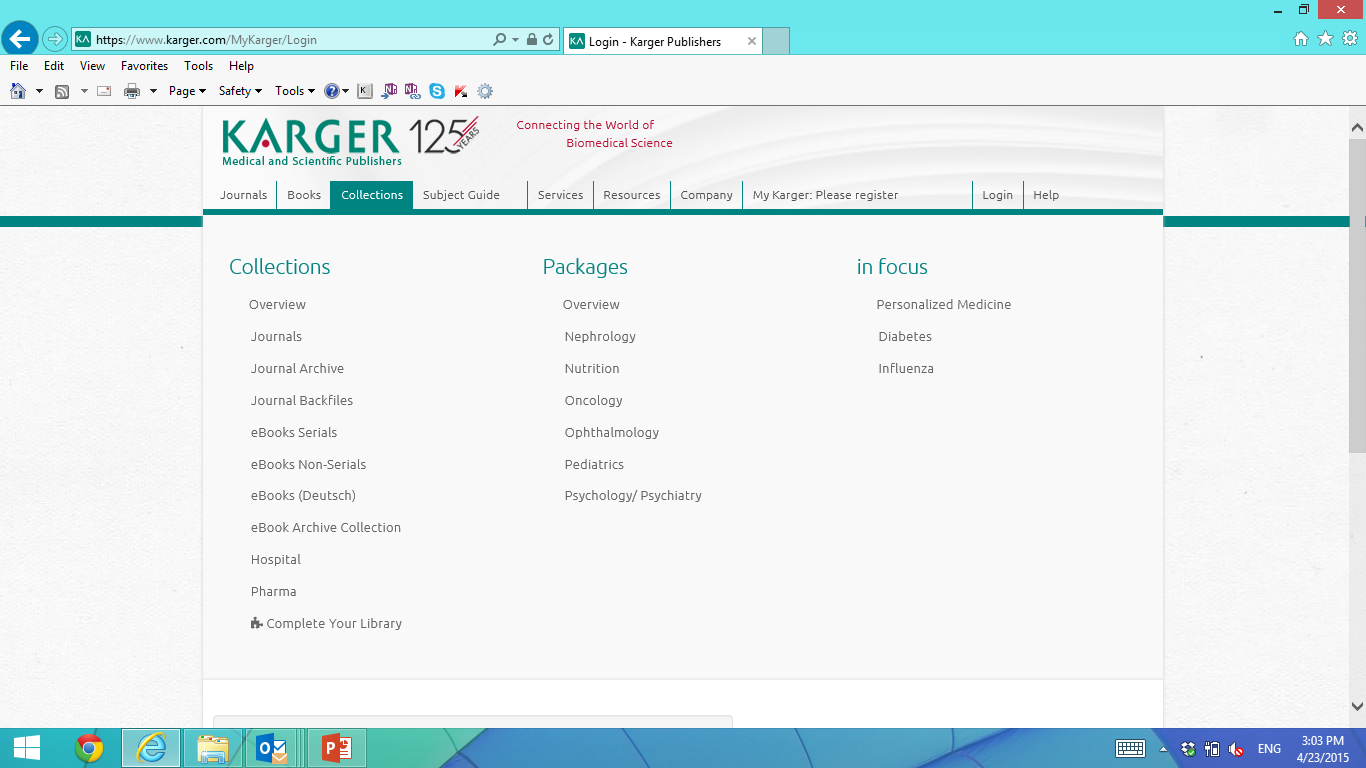 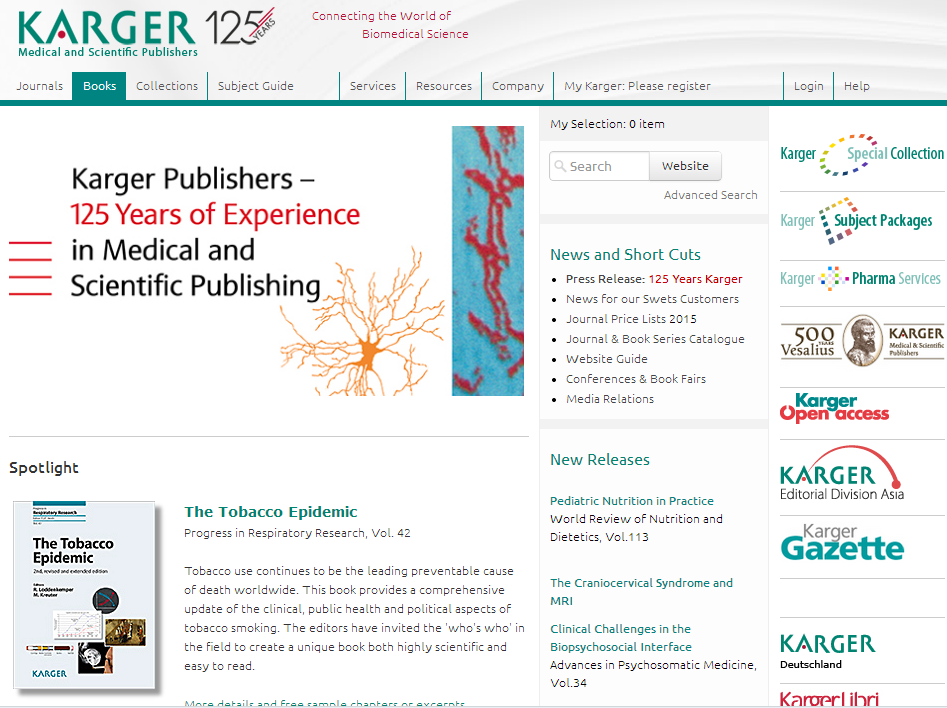 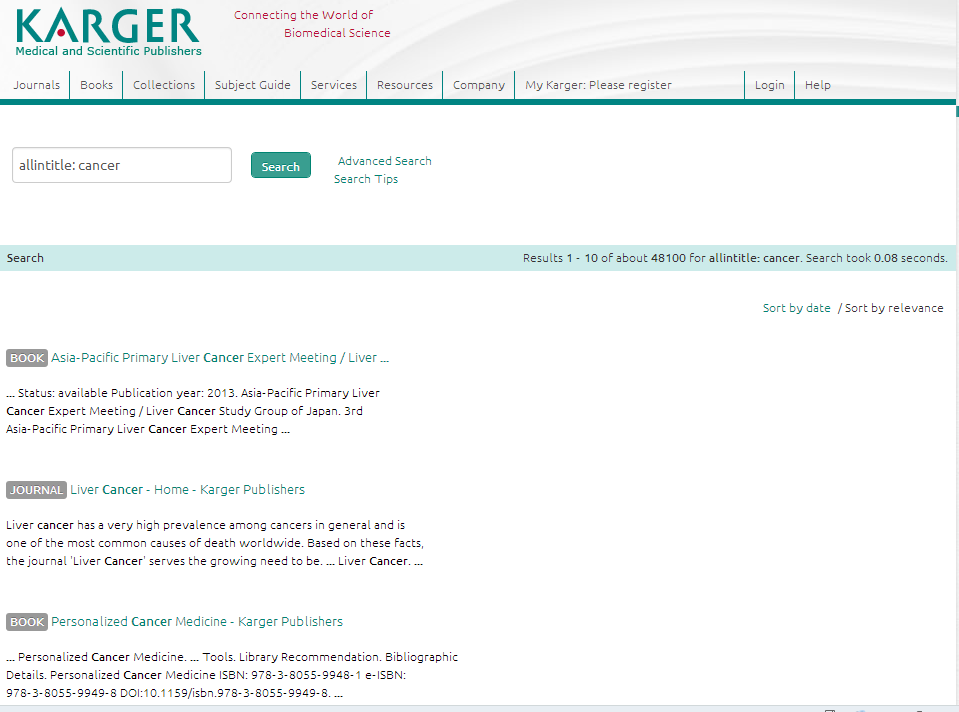 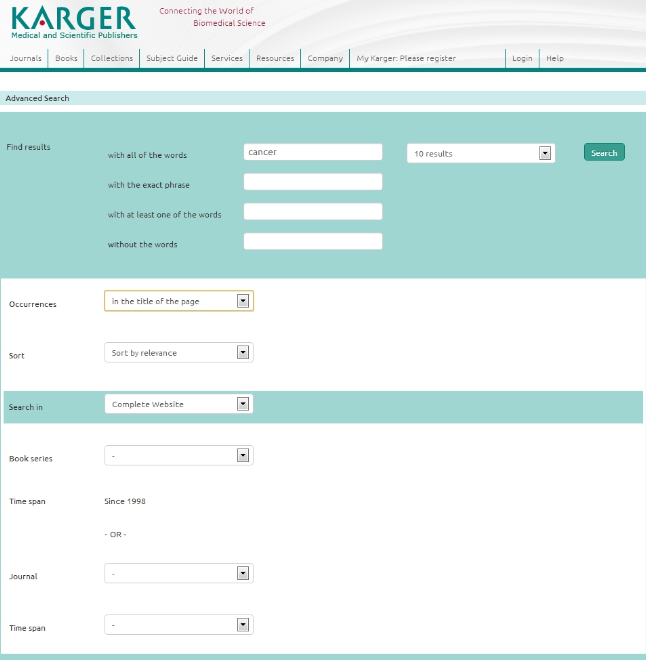 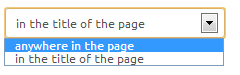 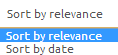 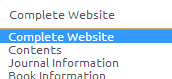 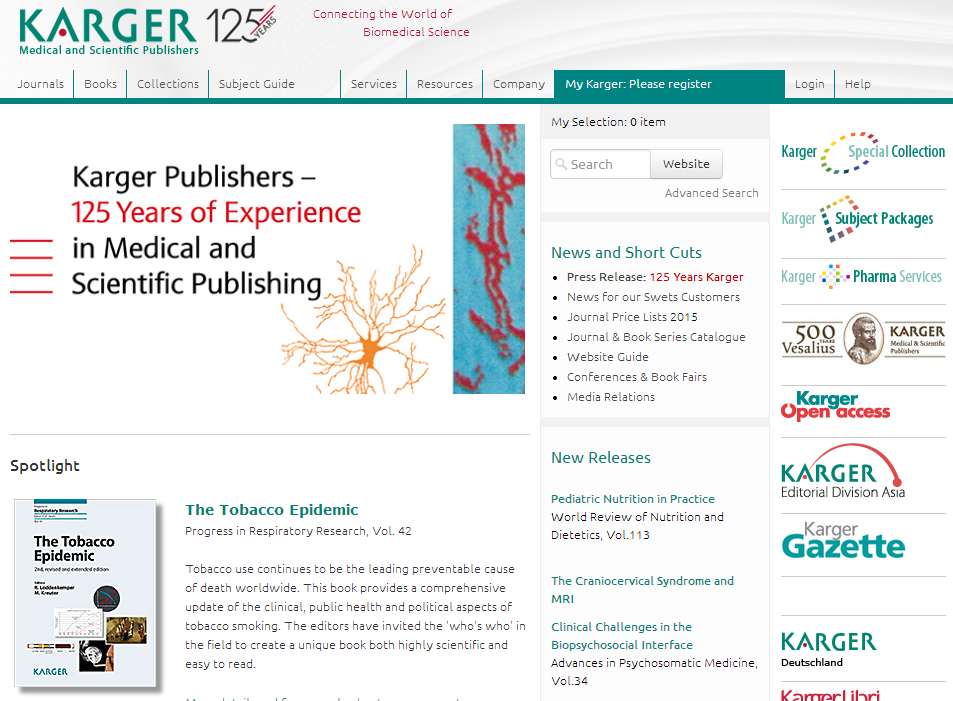 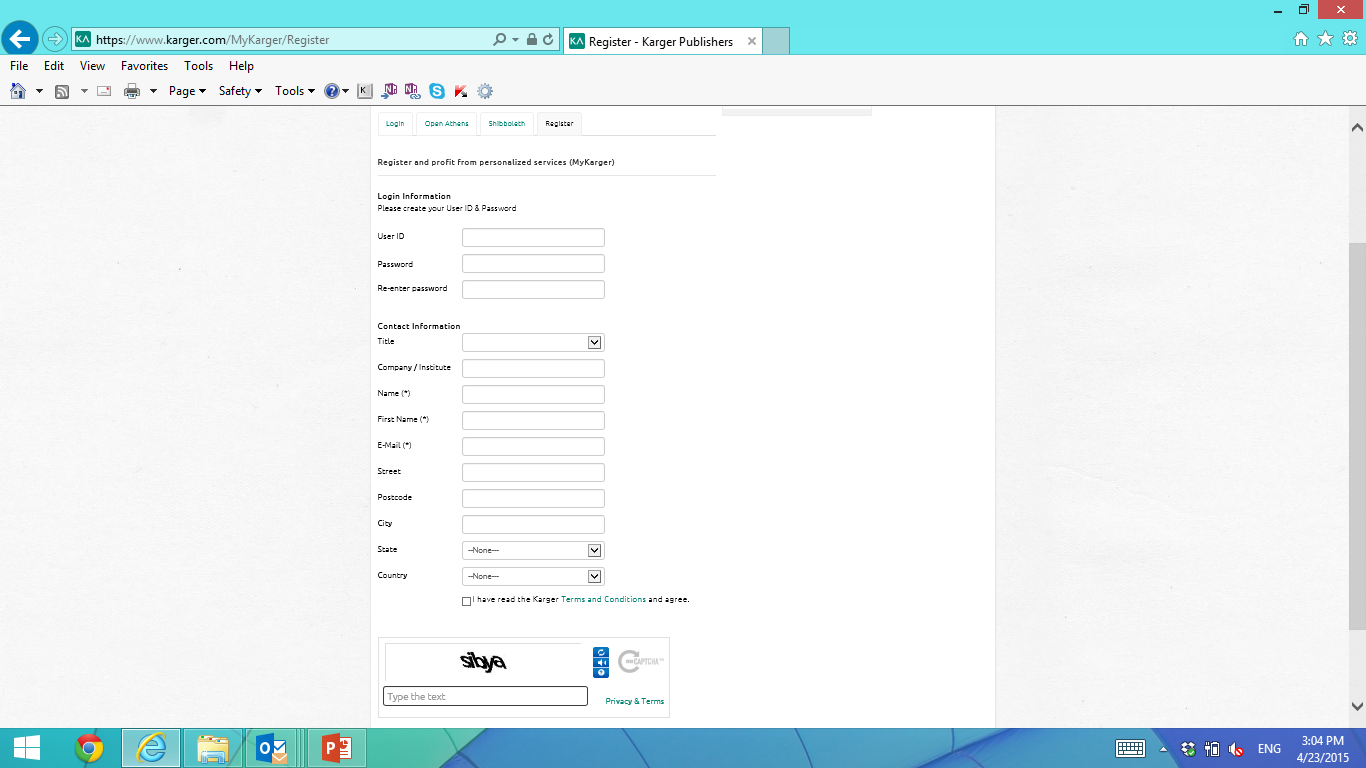 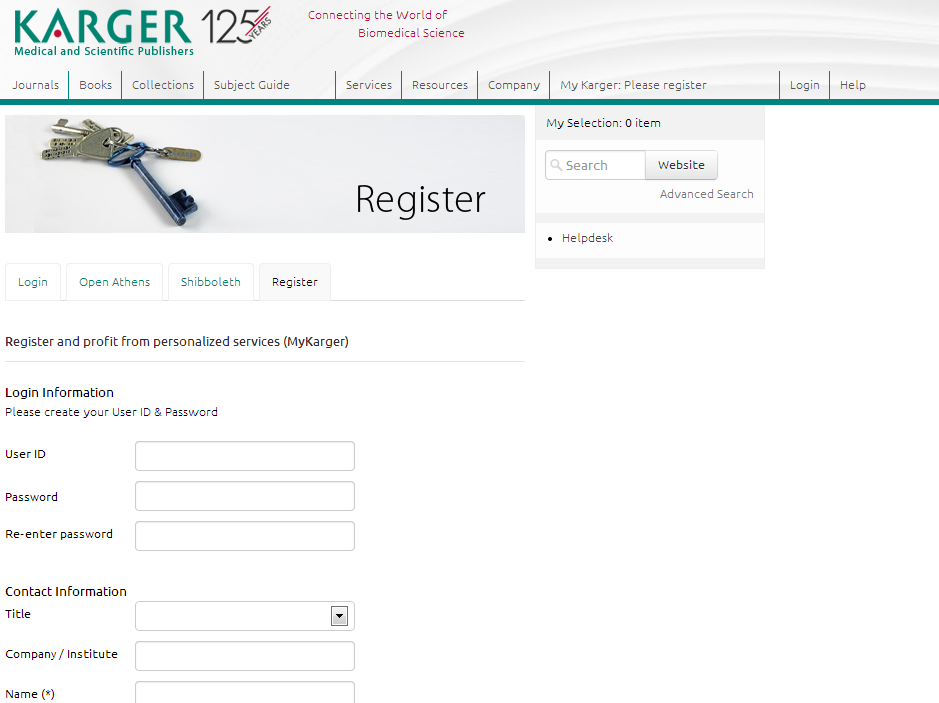 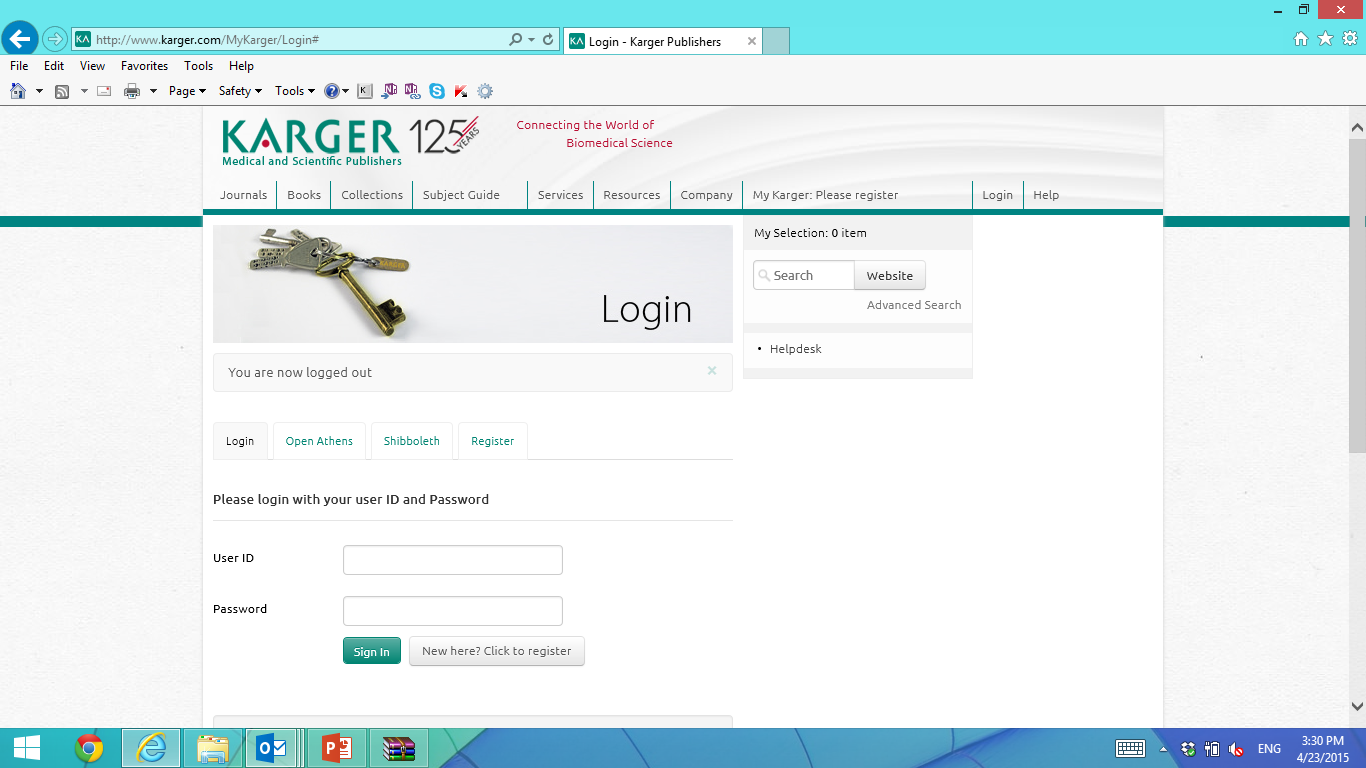 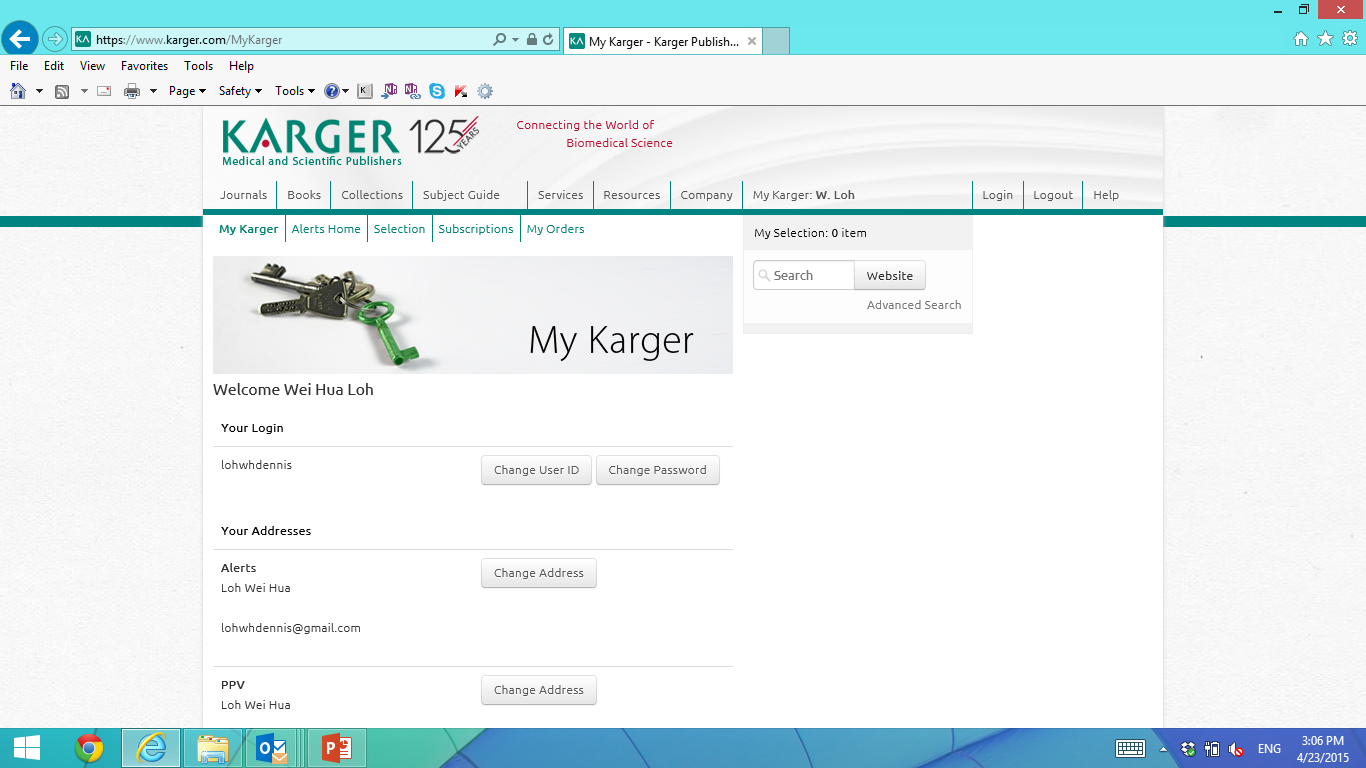 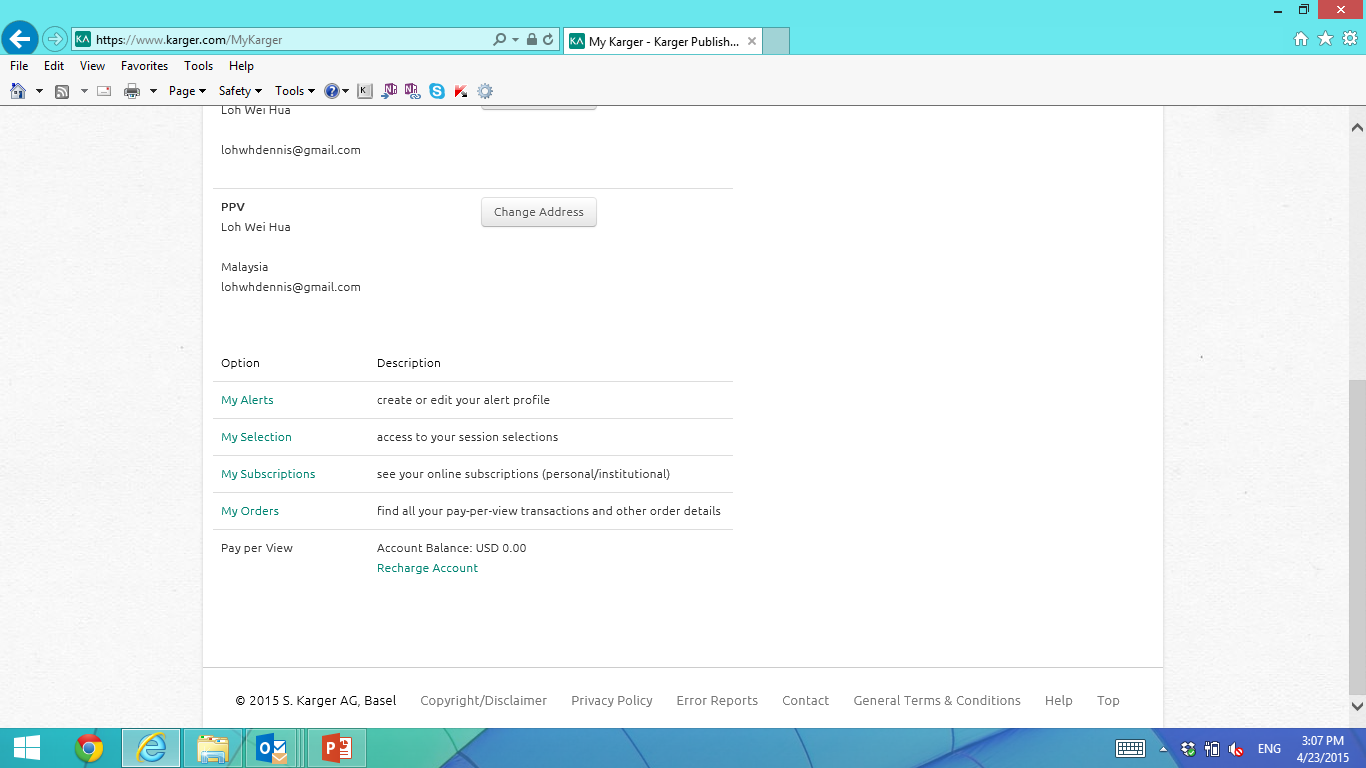 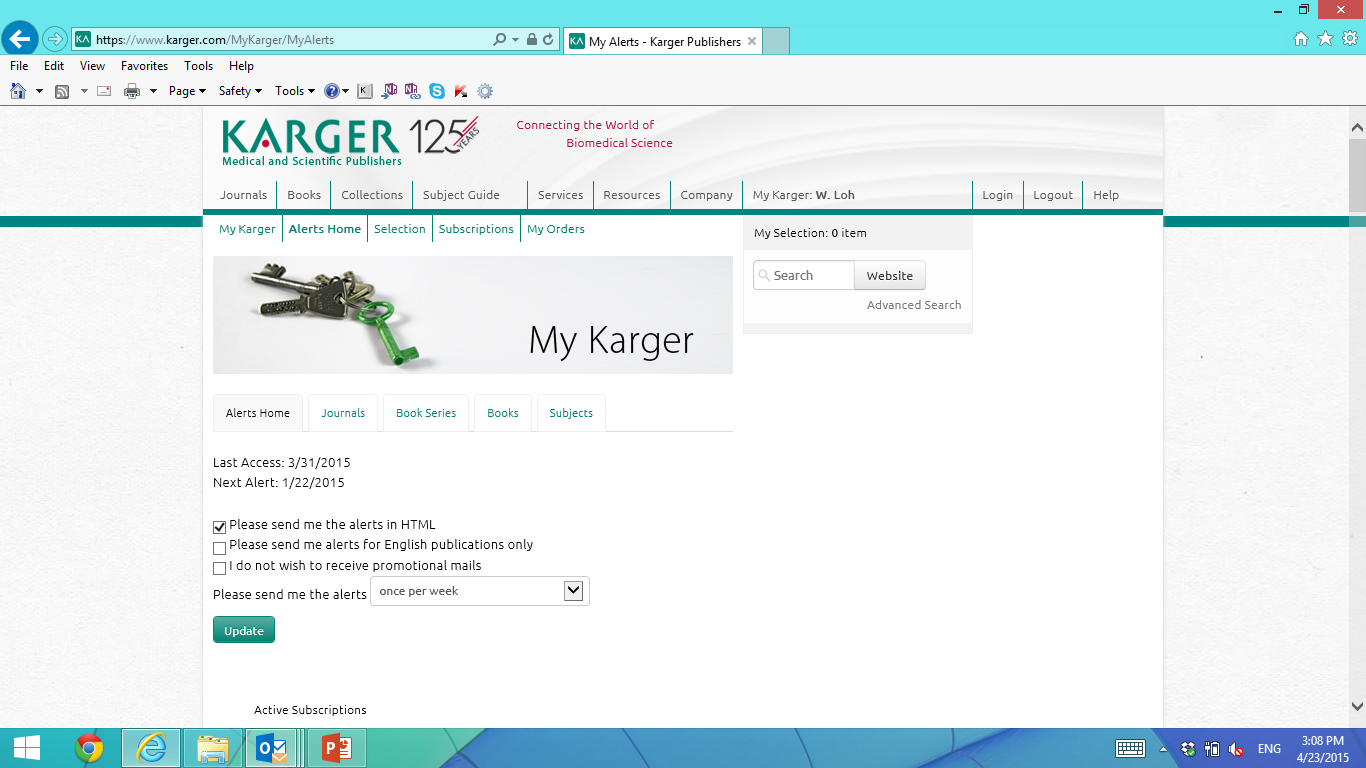 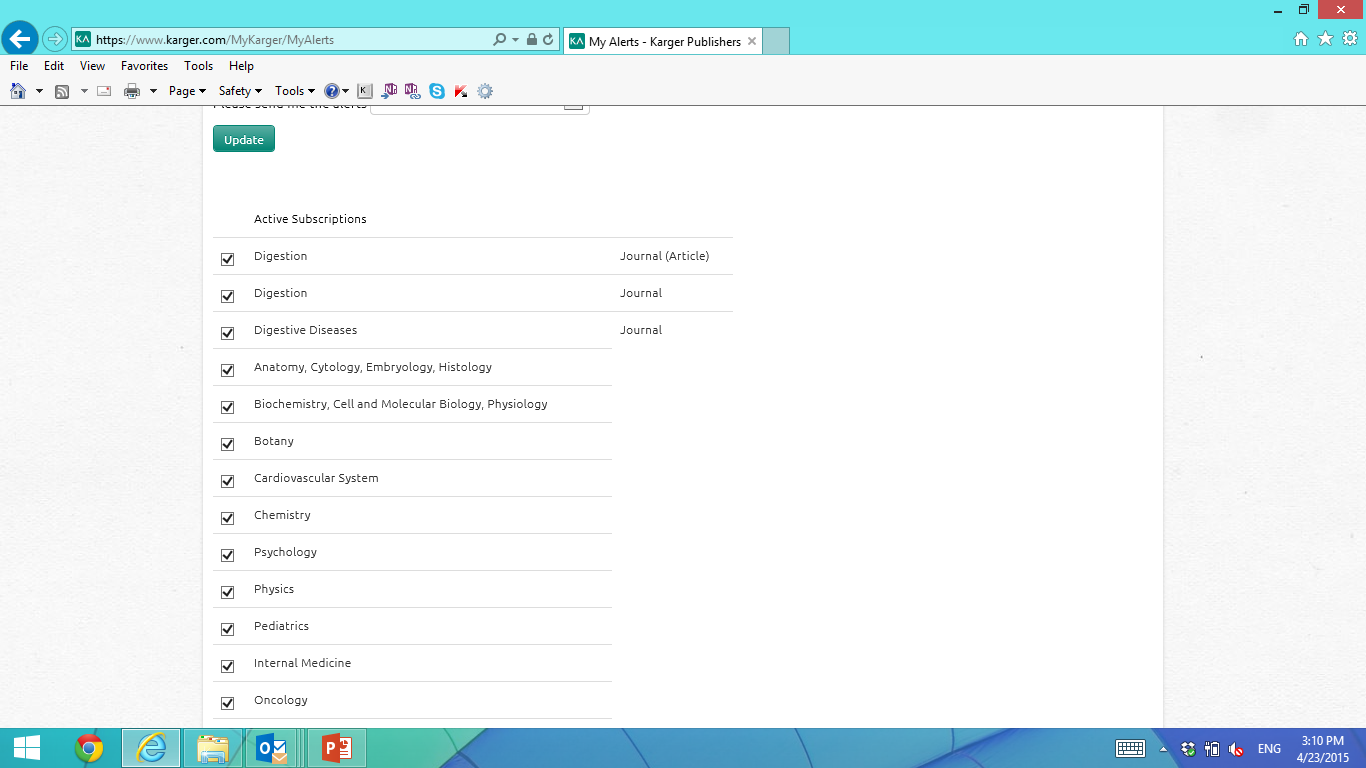 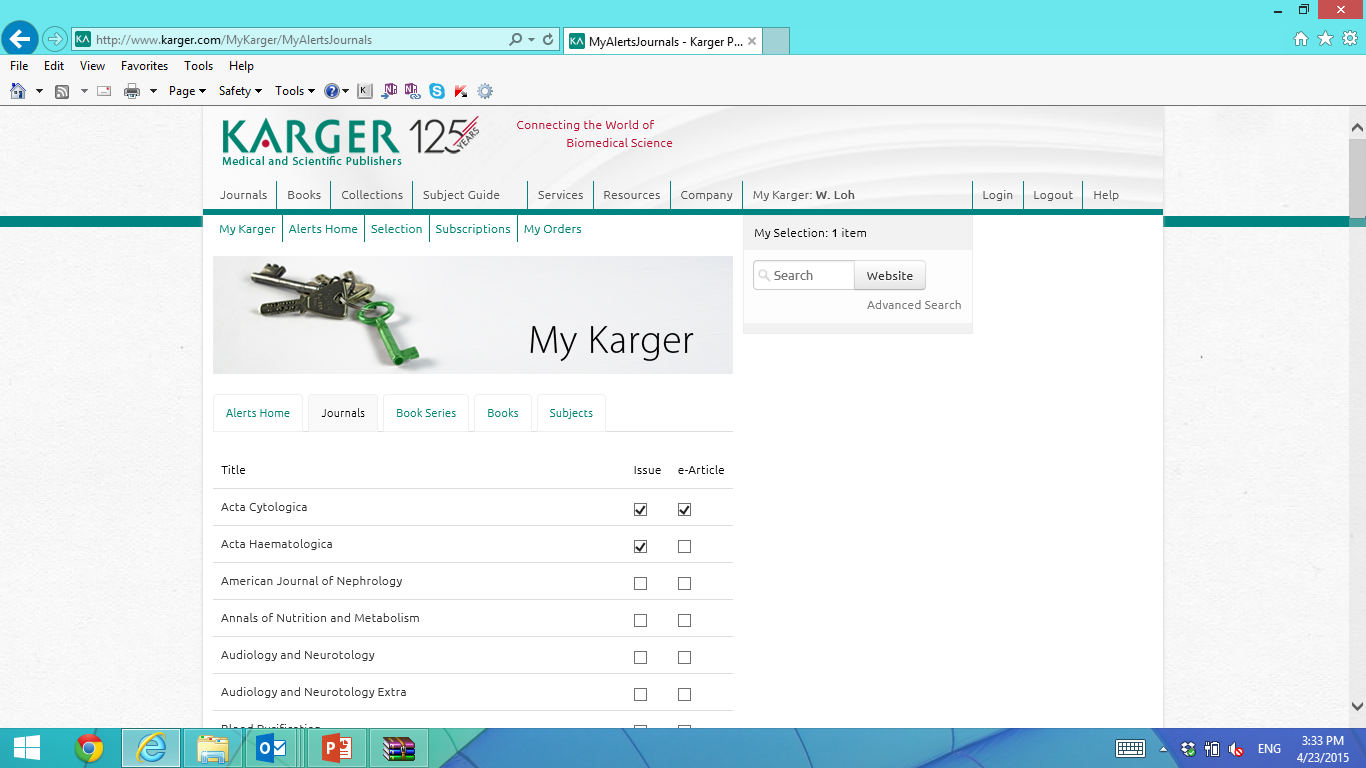 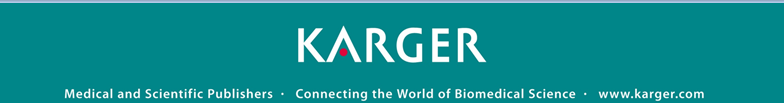 Karger 中国区代理
中国图书进出口（集团）总公司
北京市朝阳区工体东路16号
电话：010-65866993
E-Mail:whx@cnpiec.com.cn
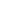 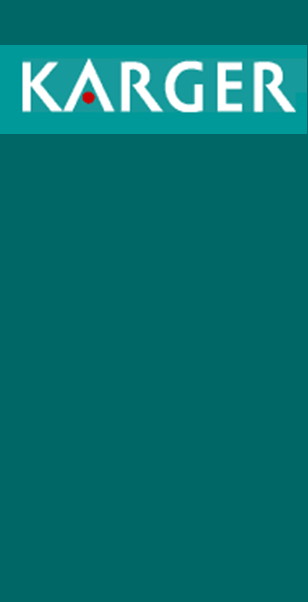 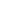 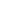 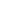 更多信息，请浏览以下网址： 
http://karger.cn
http://www.karger.com/resources
http://www.karger.com/services
http://www.karger.com/subjectguidehttp://www.karger.com/journals
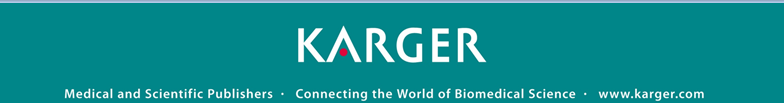 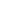 谢谢大家！
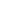 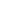 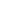